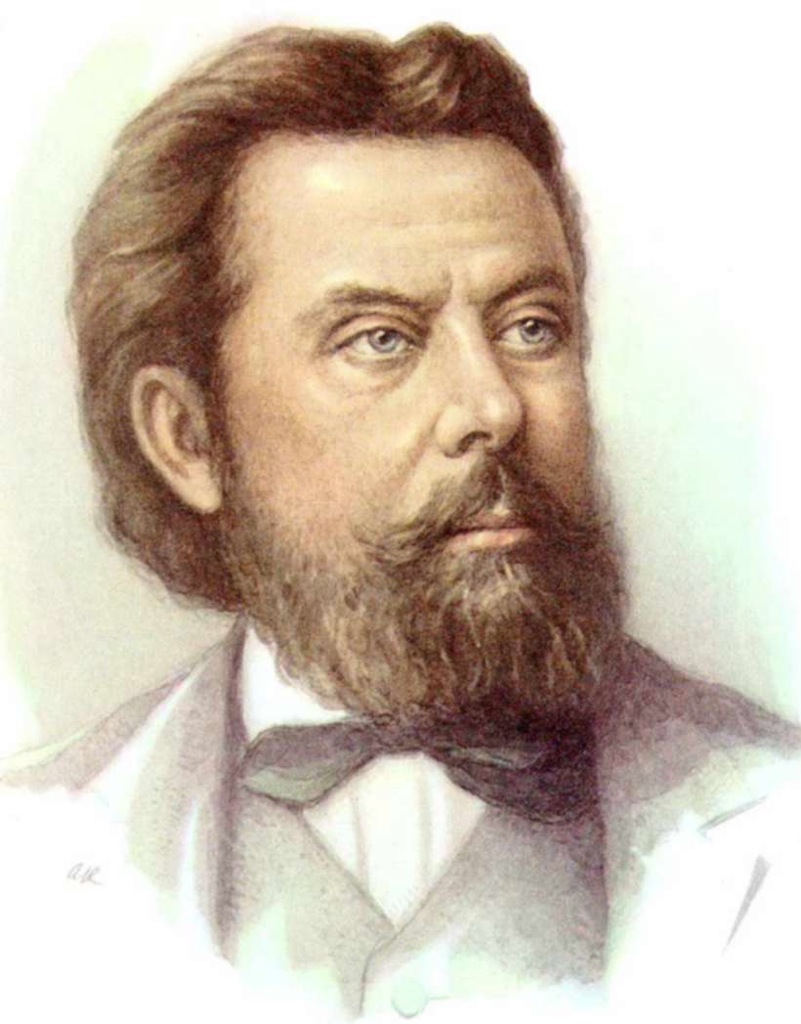 СЮИТА КАРТИНКИ с ВЫСТАВКИ         «СТАРЫЙ ЗАМОК»
Подготовила:
учитель музыки
МБОУ «СОШ № 1» г. Бахчисарай 
Зиядинова Э.А.
МУСОРГСКИЙ М.П.
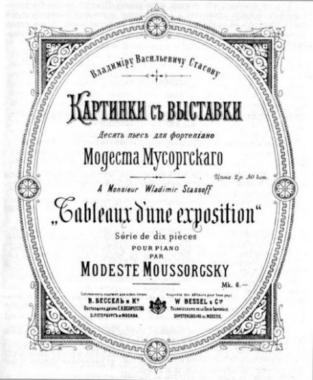 «КАРТИНКИ        С ВЫСТАВКИ»
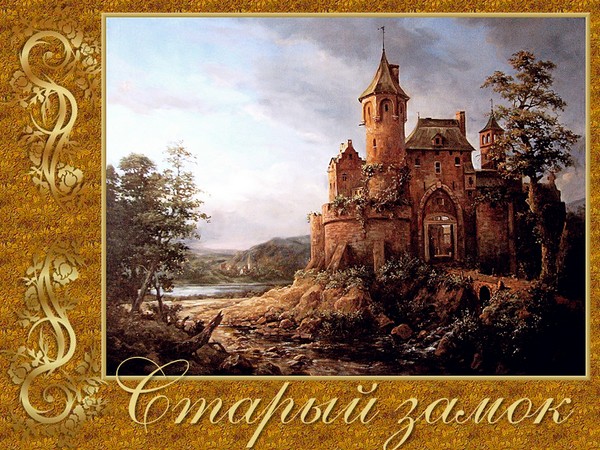 «СТАРЫЙ ЗАМОК»
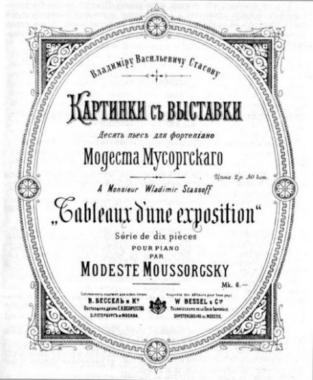 Сюита - музыкальное произведение, состоящее из самостоятельных пьес, объединённых общим замыслом.
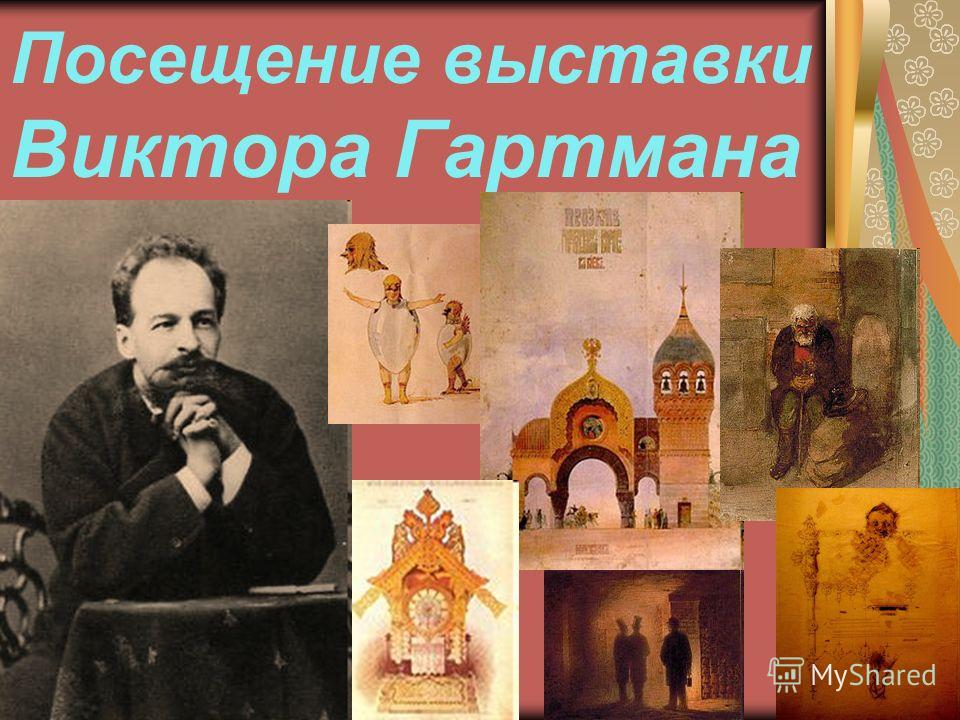 художник и архитектор
В.А. ГАРТМАН
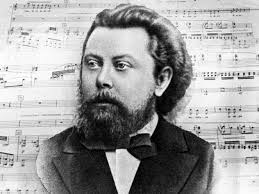 Фортепианная музыка
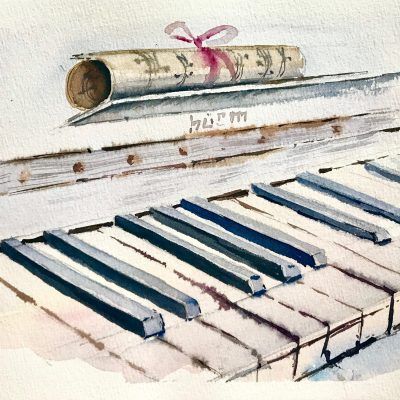 Мусоргский М.П. 1839-1881
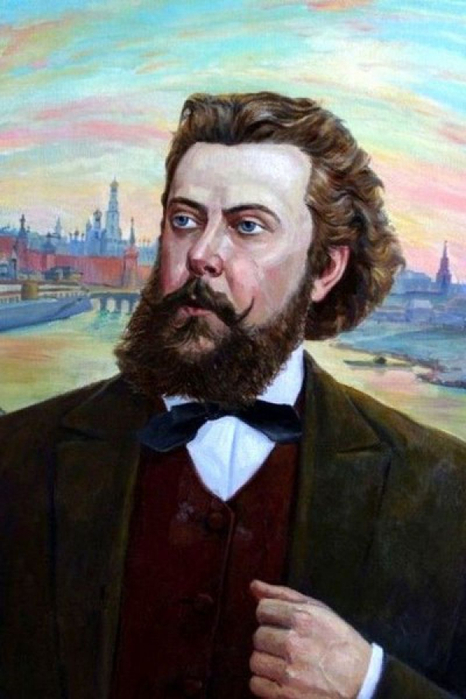 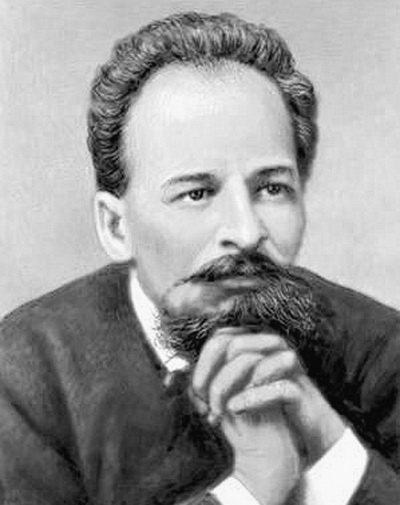 Творцы19 века
композитор  художник
В.А. ГАРТМАН
М.П. МУСОРГСКИЙ
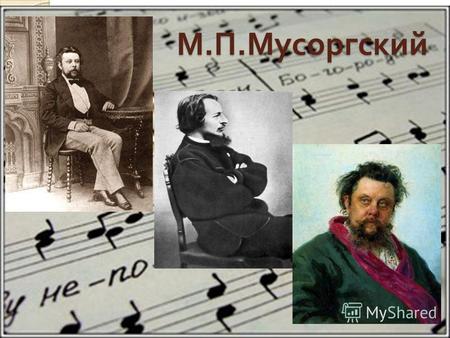 Сюита «Картинки с выставки»
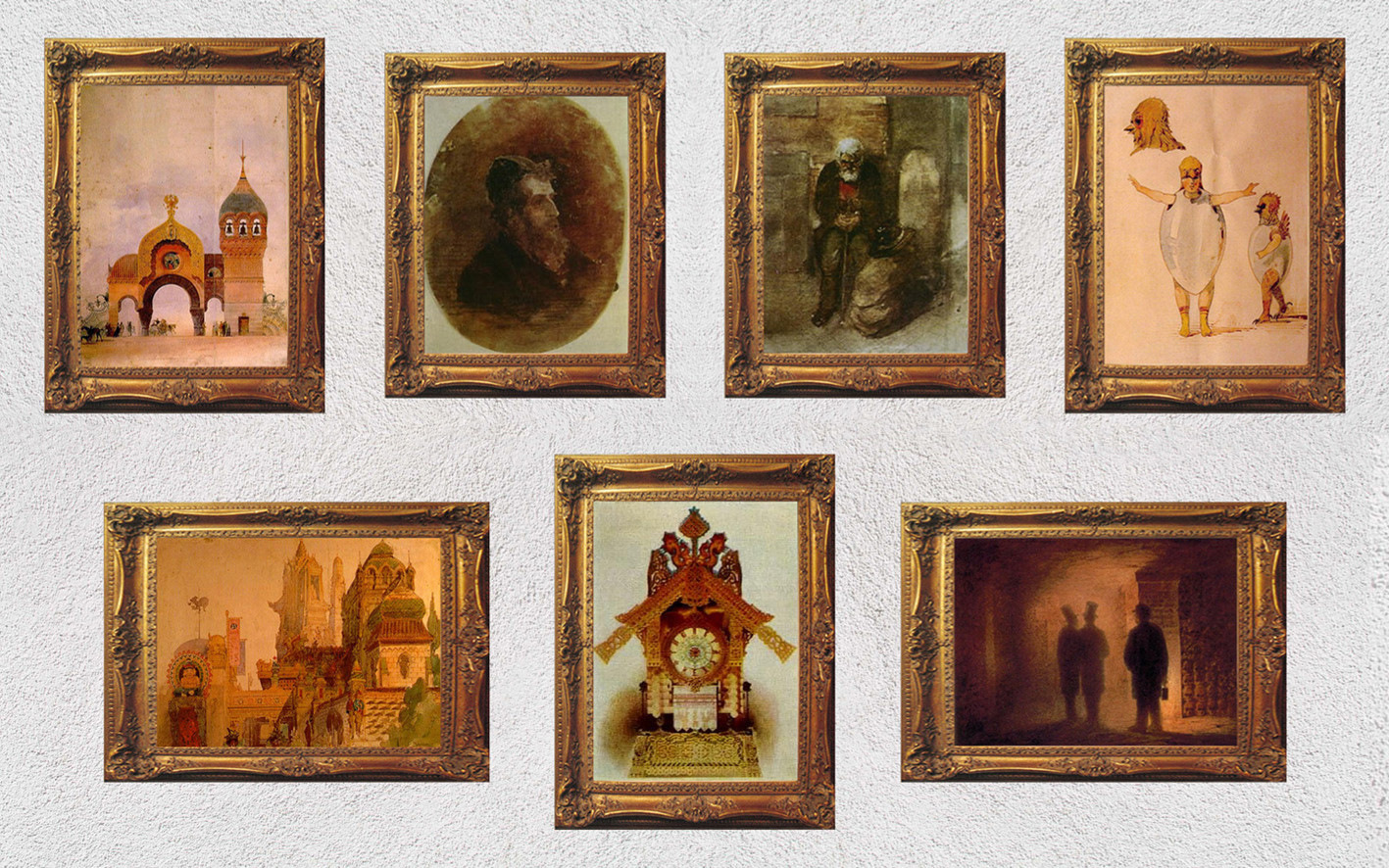 «КАРТИНКИ С ВЫСТАВКИ» – ЦИКЛФОРТЕПИАННЫХ ПЬЕСРУССКОГО КОПОЗИТОРАМОДЕСТА ПЕТРОВИЧА МУСОРГСКОГО.НАПИСАН В 1874 ГОДУ В ПАМЯТЬ О ДРУГЕ МУСОРГСКОГО,ХУЖОЖНИЕ И АРХИТЕКТОРЕ ВИКТОРЕ ГАРТМАНЕ.
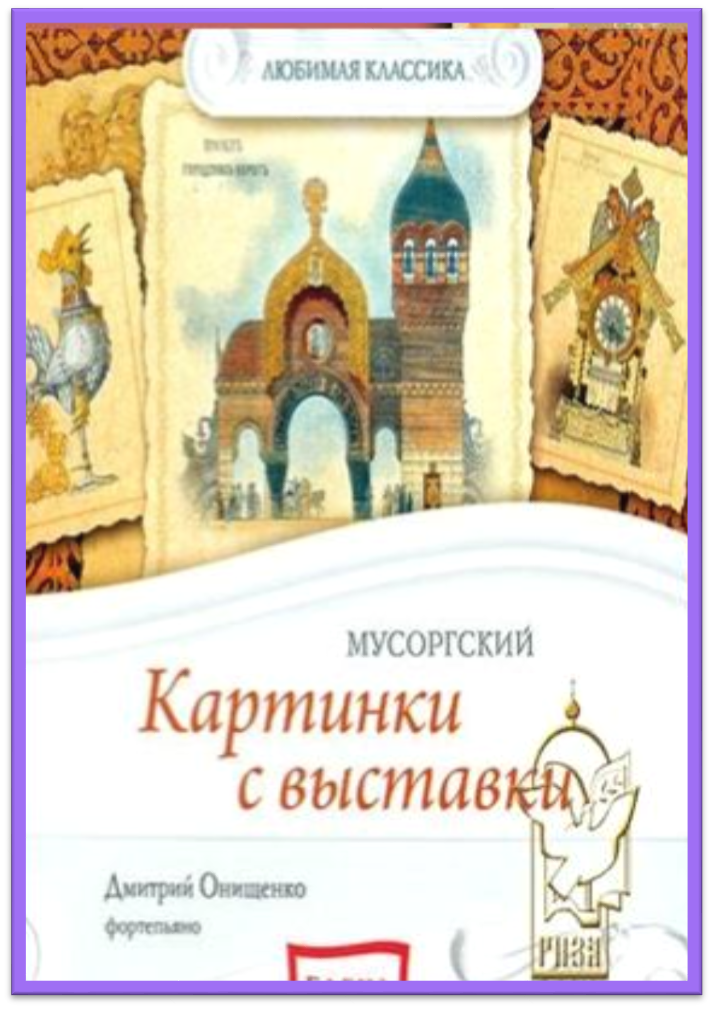 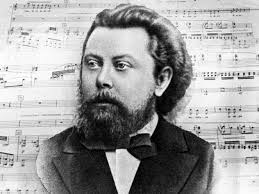 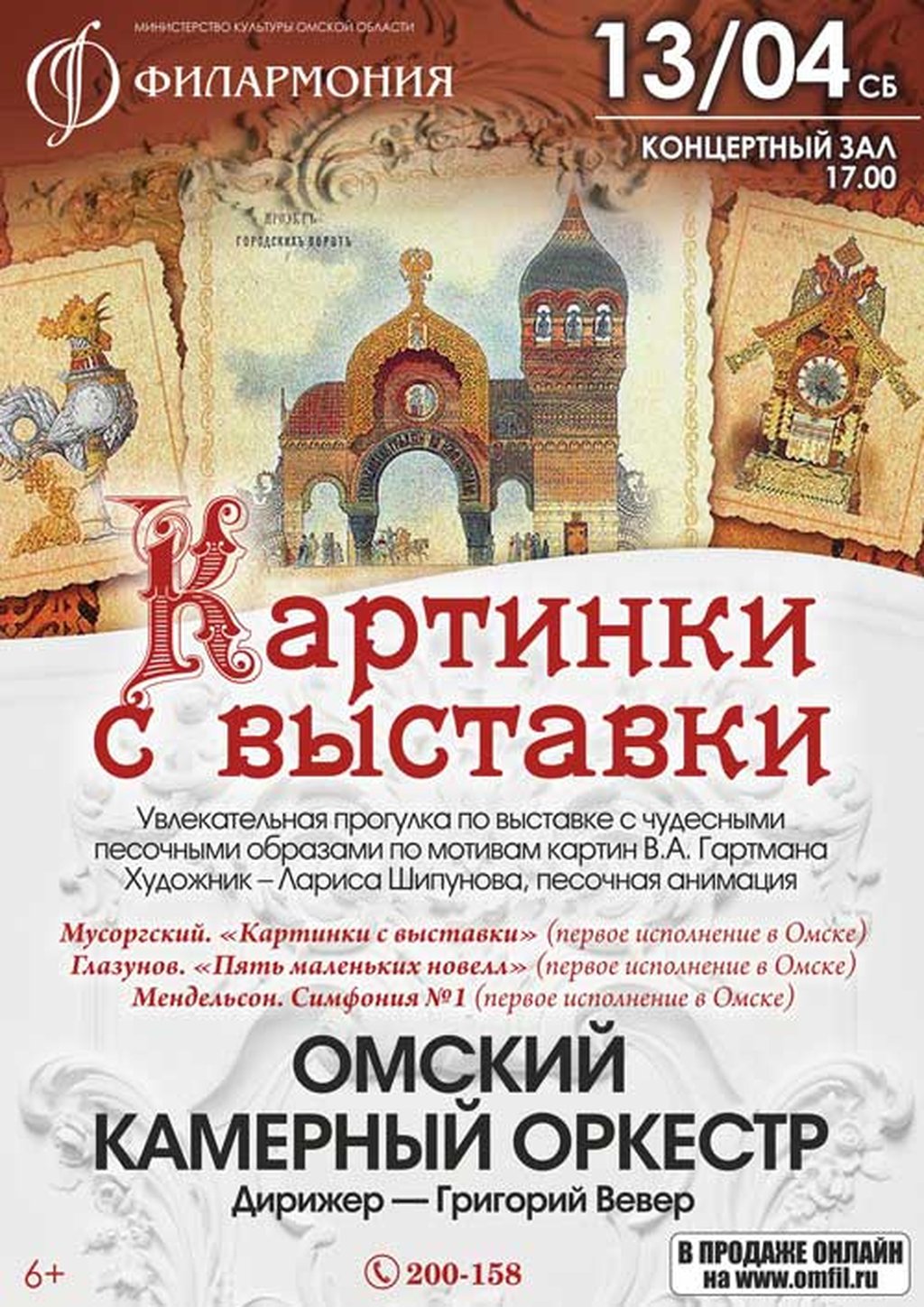 2 - 22 июня 1874 года
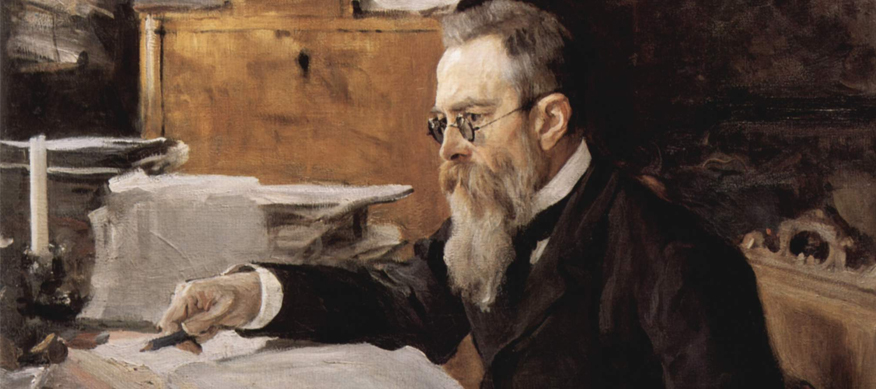 1886г. Н.А. Римский-Корсаков
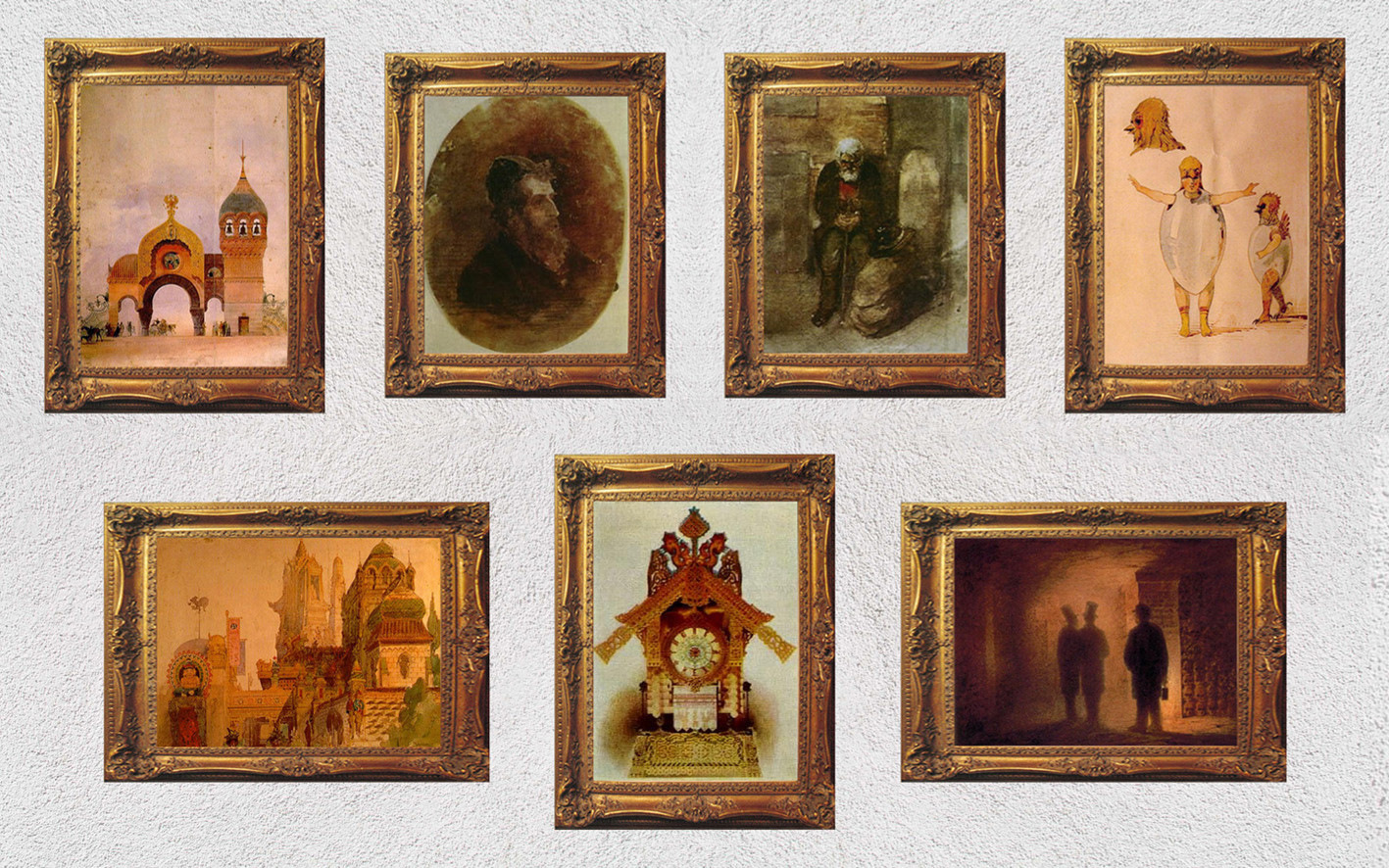 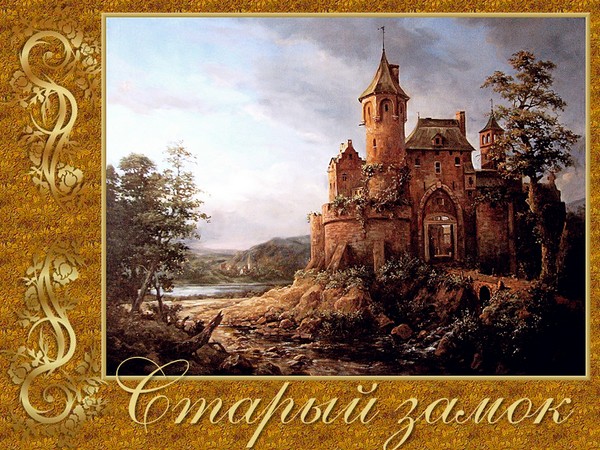 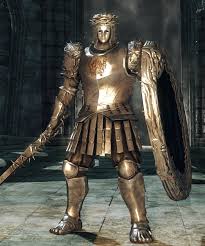 «СТАРЫЙ ЗАМОК»
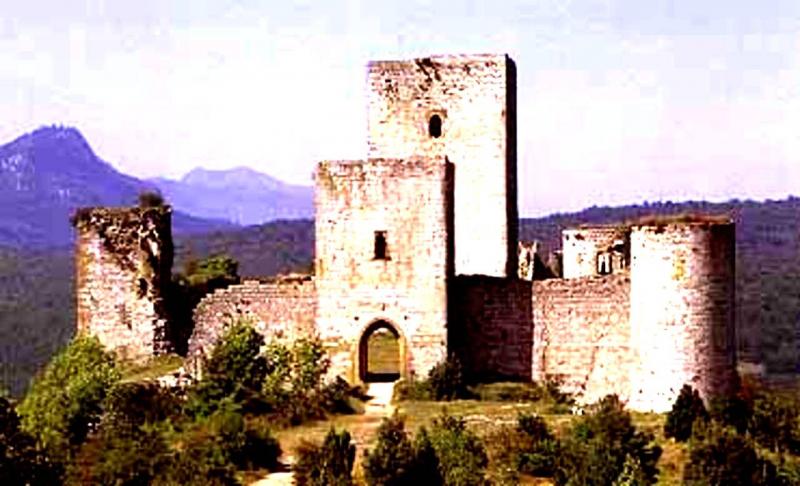 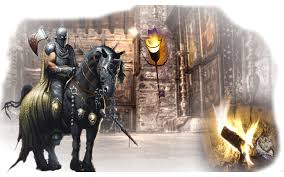 ВЫМЫСЕЛ КОМПОЗИТОРА
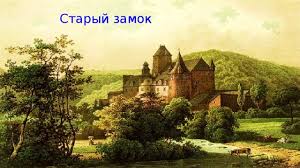 СТАРЫЙ ЗАМОК
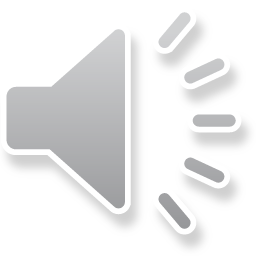 СОЗЕРЦАТЕЛЬНОЕ и ЛИРИЧЕСКОЕ НАСТРОЕНИЕ
Ответь на вопросы:
Кто автор сюиты «Картинки с выставки» ?
Сколько пьес в сюите?
Кто художник картин - прообразов  сюиты?Можно ли восстановить выставку? Почему?
Для какого инструмента автор написал сюиту?
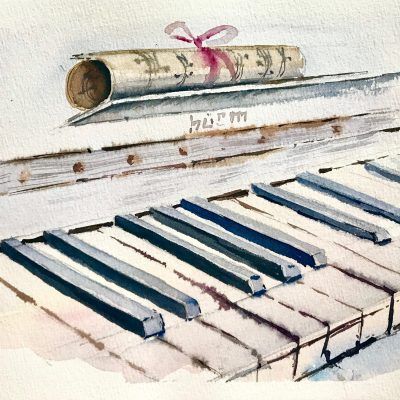 Спасибо за внимание…